TRAJNOSTNOST PRI POUKU TEHNIKE IN TEHNOLOGIJE
Gorazd Fišer, Zavod RS za šolstvo
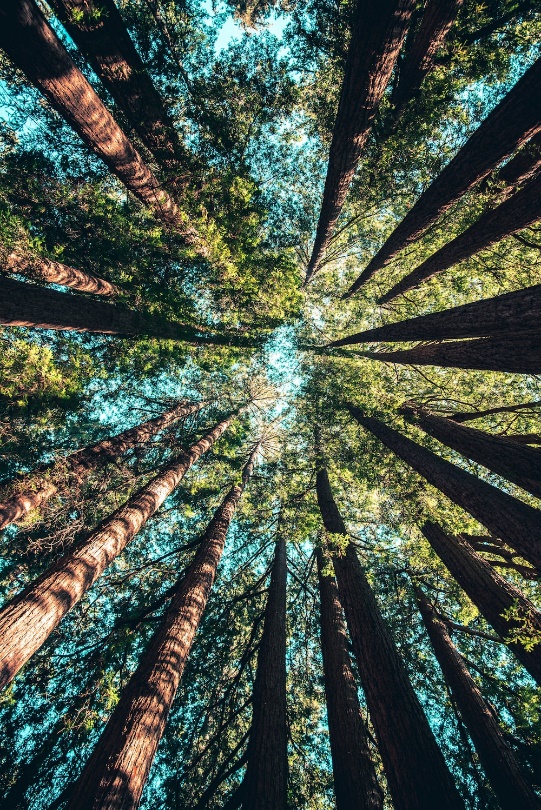 TRAJNOSTNOST - TRAJNOST
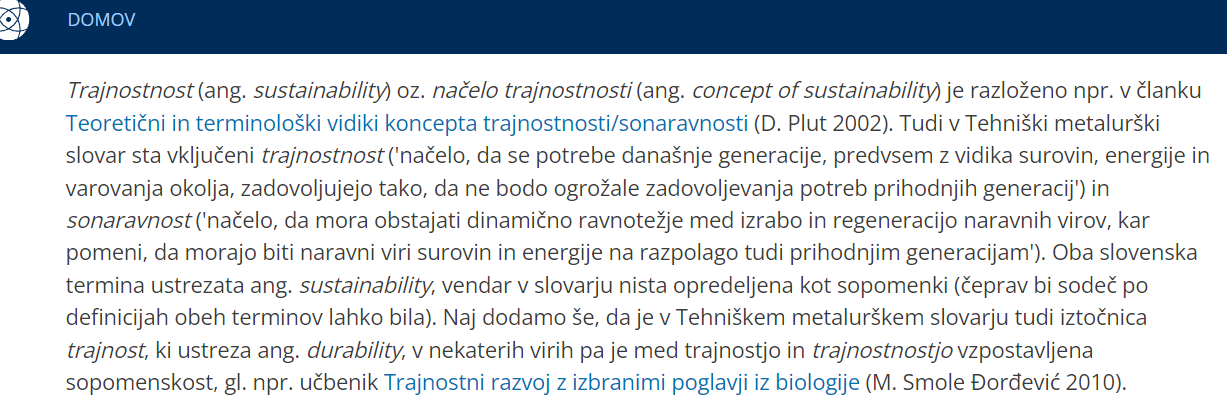 https://unsplash.com/s/photos/trees
TRAJNOSTNI RAZVOJ  - SONARAVNI RAZVOJ
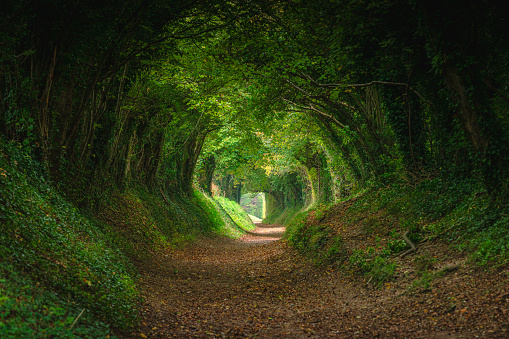 https://unsplash.com/s/photos/trees
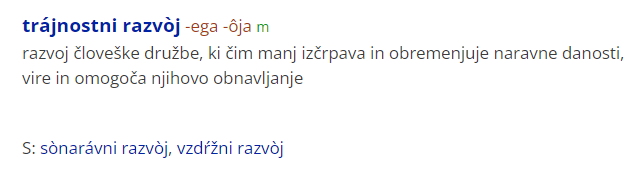 Vir: Urbanistični terminološki slovar
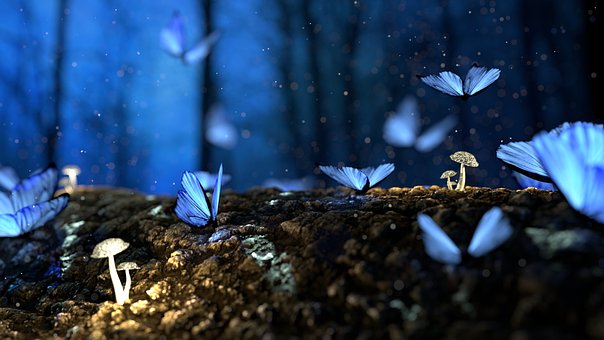 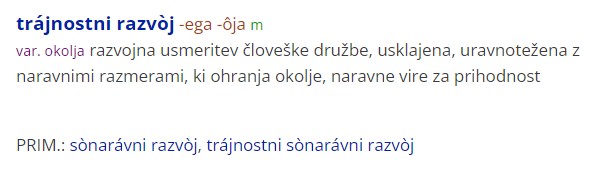 Vir:  Geografski terminološki slovar
“ Celo šimpanzi poznajo koncept – če se trop šimpanzov znajde na sadnem drevesu, poberejo le zrele plodove, ostale pustijo zoreti. To je trajnost. ”
— Jane Goodall
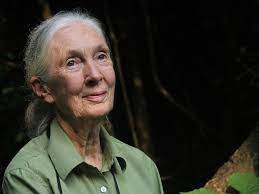 “Even chimps understand the concept – if a troop of chimps enters a fruit tree, they will only pick the fruits that are ripe and leave the others growing. That is sustainability.”
— Jane Goodall
[Speaker Notes: It's not just about recycling! Sustainable development requires a holistic approach to managing resources so they are available for current and future generations. This includes protecting biodiversity, conserving water, air and soil, ensuring clean energy supplies, and creating healthy communities.]
Kaj je trajnostni razvoj?
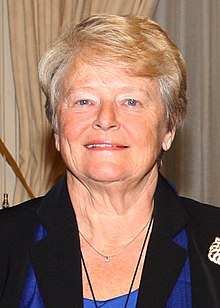 Gro H. Brundtland, 1987

Trajnostni razvoj zadovoljuje potrebe sedanjega človeškega rodu, ne da bi ogrozili možnosti prihodnjih rodov, da zadovoljijo svoje potrebe.
TRAJNOSTNI RAZVOJ
Kaj bo ostalo za prihodnje generacije?
https://ekoglobal.net/trajnostni-razvoj/
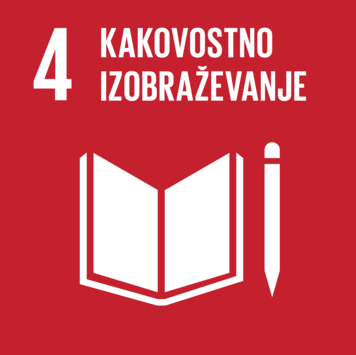 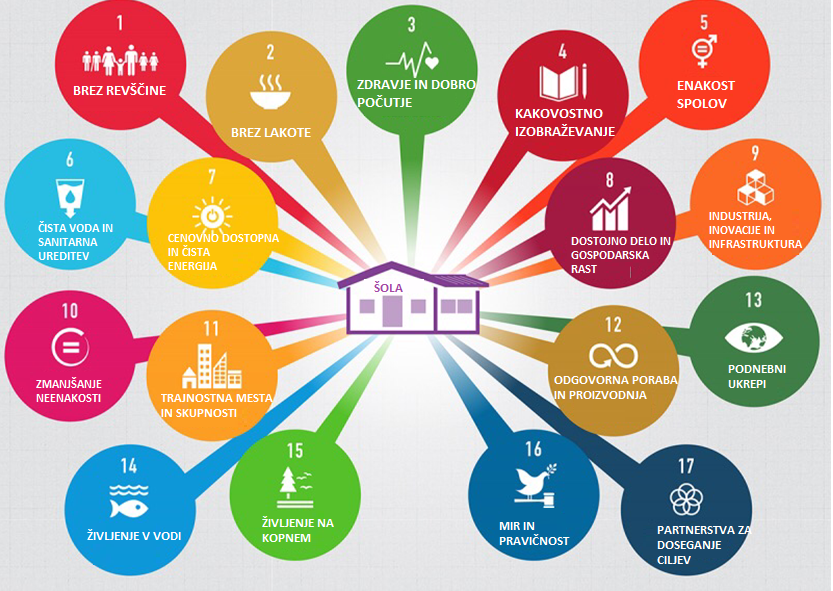 Do leta 2030 poskrbeti, da bodo vsi učeči se pridobili znanje in spretnosti, potrebne za spodbujanje trajnostnega razvoja, tudi z izobraževanjem o trajnostnem razvoju in trajnostnem načinu življenja, človekovih pravicah, enakosti spolov, spodbujanju kulture miru in nenasilja, državljanstvu sveta ter spoštovanju kulturne raznolikosti in prispevka kulture k trajnostnemu razvoju.
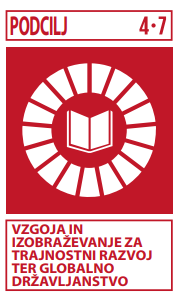 Resolucija ZN do leta 2030
Cilji iz obstoječega učnega načrta:
7. splošni cilj: Ob delu gojijo kulturo odnosov in sodelovanja v skupini, gojijo odgovornost, ekonomičnost izrabe časa, gradiv in energije, natančnost ter red. Oblikujejo pozitiven in kritičen odnos do tehnike, tehnologije, organizacije dela in ekonomike ter pozitiven odnos do osebne varnosti, varovanja soljudi, narave, sredstev in predmetov dela. Oblikujejo pozitiven odnos do kulturne dediščine.

6.razred: - utemeljijo pomen zbiranja odpadnega papirja, 
                     - z ekološkega in gospodarskega vidika razložijo pomen gozda za 
                       okolje in ljudi,
                     - poznajo pomen gozda,
7.razred:  - predstavijo prednosti in slabosti umetnih snovi ter vpliv povečane 
                        rabe na okolje,
                      - ocenijo svojo vlogo in vlogo drugih pri varovanju okolja;
                      - prikažejo pomen električne energije za razvoj civilizacije in vpliv 
                        njene proizvodnje na obremenitev okolja,
                      - predstavijo možnosti za alternativno pridobivanje električne energije;
Cilji iz obstoječega učnega načrta:
8.razred: - utemeljijo namen zbiranja in predelave dotrajanih predmetov za okolje;
                - opišejo  pomen racionalizacije in poiščejo primere v praksi, 
                - opredelijo prednosti in slabosti posameznih vrst motorjev,
                - fosilna goriva uvrstijo med neobnovljive vire energije, proučijo vplive 
                  motorizacije na okolje in utemeljijo ukrepe za zmanjševanje negativnih 
                  vplivov,
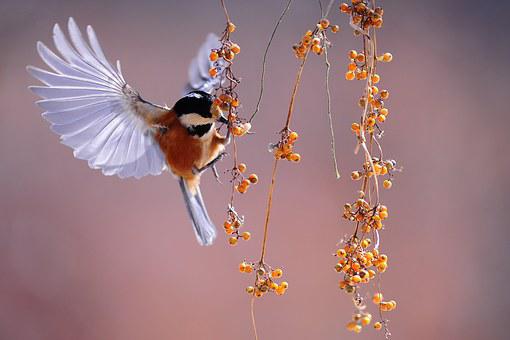 https://pixabay.com/images/search/nature/
Na kak način lahko pri pouku tehnike in tehnologije prispevam k trajnostnemu razvoju oz. trajnostnosti?
S pogovori na to tematiko. Tudi: „Kaj bom spremenil pri sebi?“ „Smiselna“ potrošnja.

Z racionalno rabo gradiva in energije pri izdelavi izdelka.

Izdelati izdelek DOMA oz. v ŠOLI!

Izdelati izdelek iz odpadnih gradiv.
Delo v razredu: Poišči prednosti in slabosti za izbrano med spodaj naštetimi situacijami:
Golosek.
Hitro usmerjanje vode v kanale, reke, morje.
Namakanje polj.
Vožnja s kolesom.
Kupovanje industrijske hrane uvožene iz tujine.
Izdelava izdelka doma iz odpadnega gradiva, ali iz lesa iz dvorišča ali lastnega gozda.
Življenje v zemljanki nekje v naravi.
Življenje v mestu, bloku.
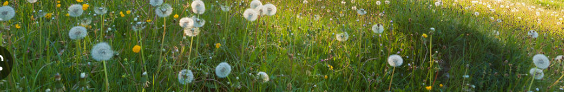 Zakaj izdelati izdelek sam (doma ali v šoli?)
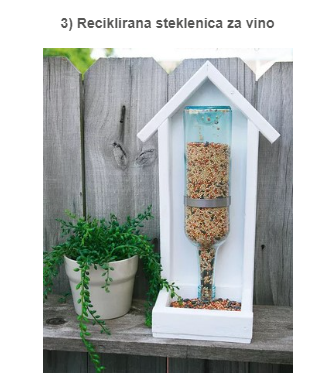 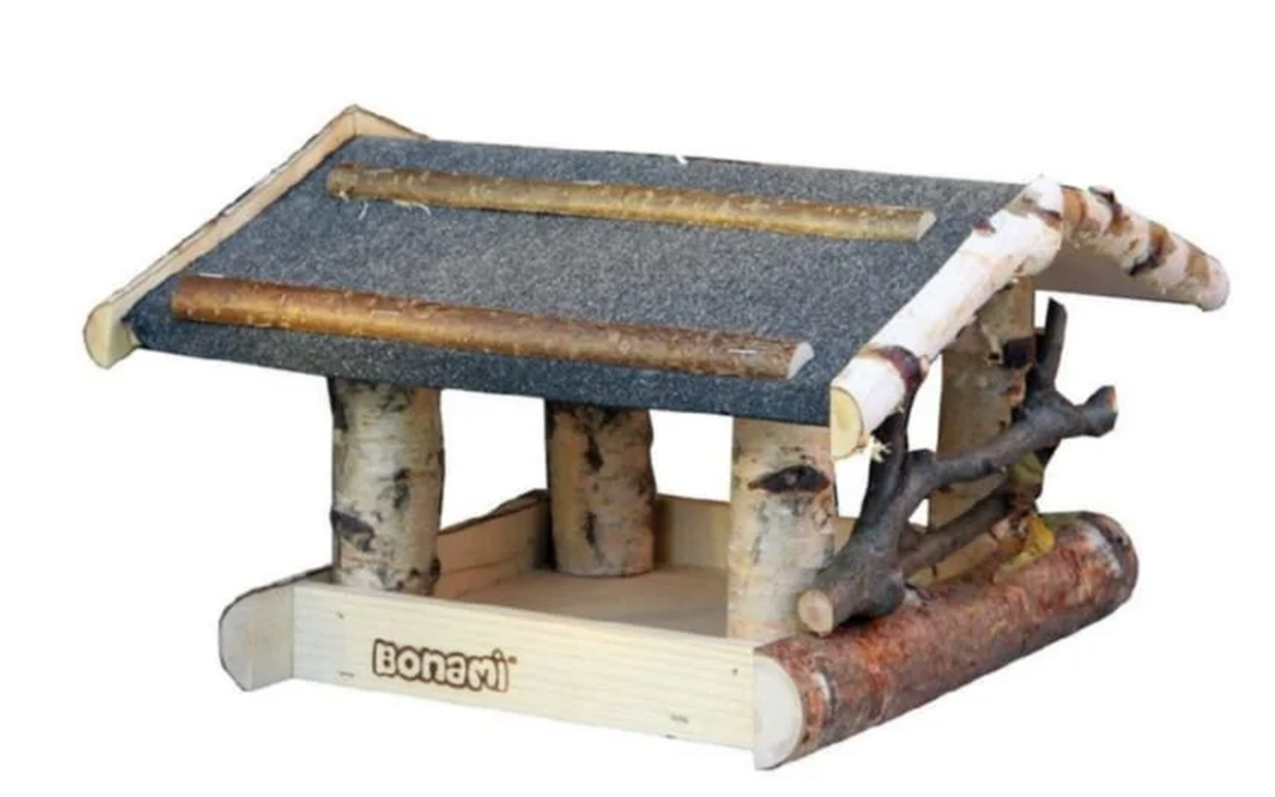 Zakaj izdelati izdelek sam (doma ali v šoli?)
Kaj pa kupljeni izdelek?
CENA 18,95e;   razdalja LJ – Peking je 9.800 km
Kaj pa kupljen izdelek?
IZ BALIJA (razdalja z letalom iz Dunaja 1.144 km)
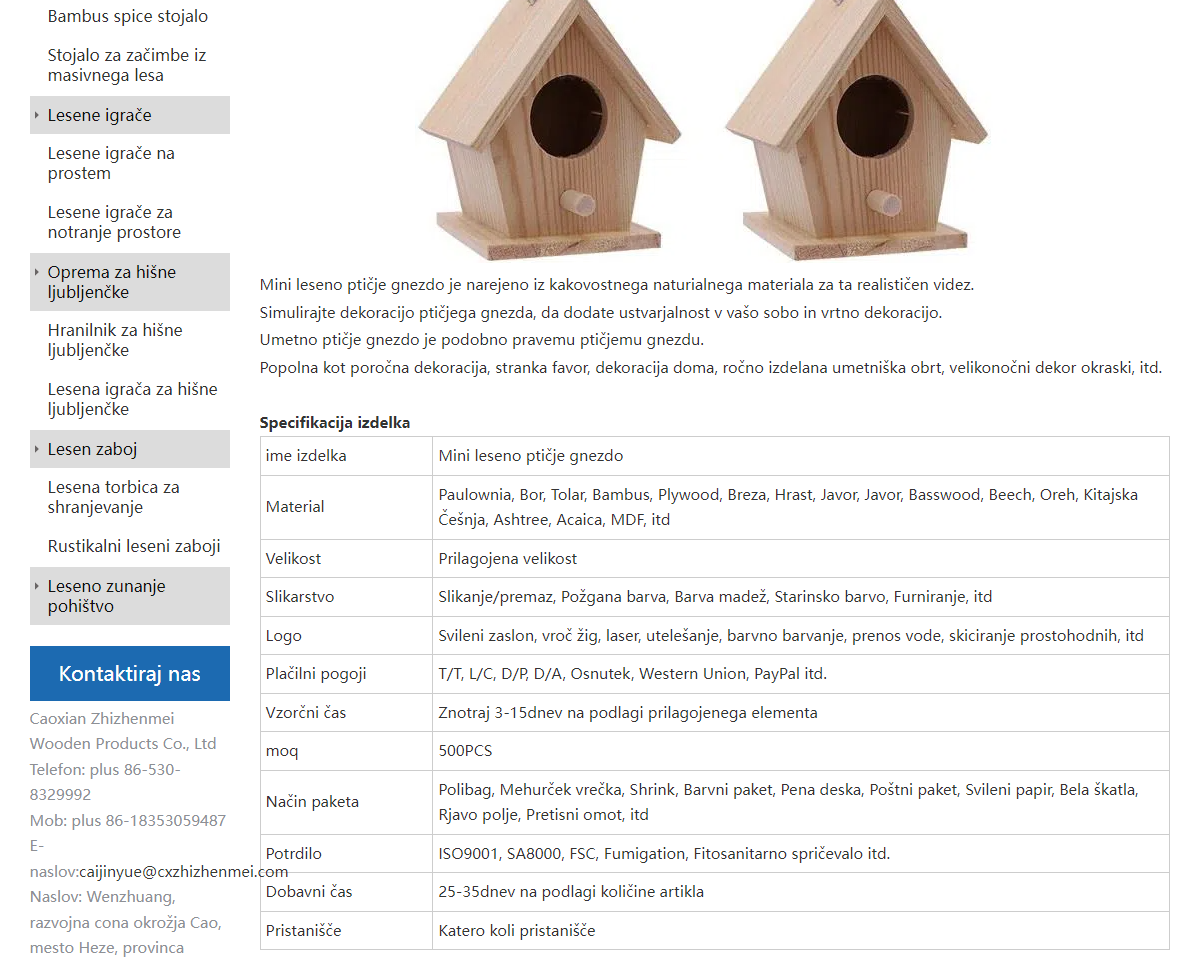 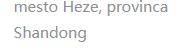 Kolikšna je kaj cena prevoza ptičje hišice?
Ladje za prevoz kontejnerjev
Po navadi uporabijo okrog 200-250 ton goriva na dan pri hitrosti 21–25 vozlov 
    (38,9 – 46,3 km/h).

V zadnjem času se uporablja t. i. Slow Steaming, znižanje potovalne hitrosti z 27 na 18 vozlov, se tem se porabi približno 60% manj goriva.

Največkrat jih poganja dvotaktni dizelski motor, ki uporablja poceni gorivo - mazut (ang. Bunker Fuel). Cena tega goriva se po navadi giblje 300-700 $US za tono. Mazut po navadi vsebuje veliko žvepla, zato zelo onesnažuje okolje. 

Če so še pred letom dni ladjarji za prevoz zabojnika iz Kitajske računali približno dva tisoč dolarjev, so danes cene tudi do osemkrat višje (prostornina 33 kubičnih metrov).
https://www.eurosender.com/sl/s/storitve/ladijski-prevoz
Naša ptičja hišica: Ptičja krmilnica Bonami
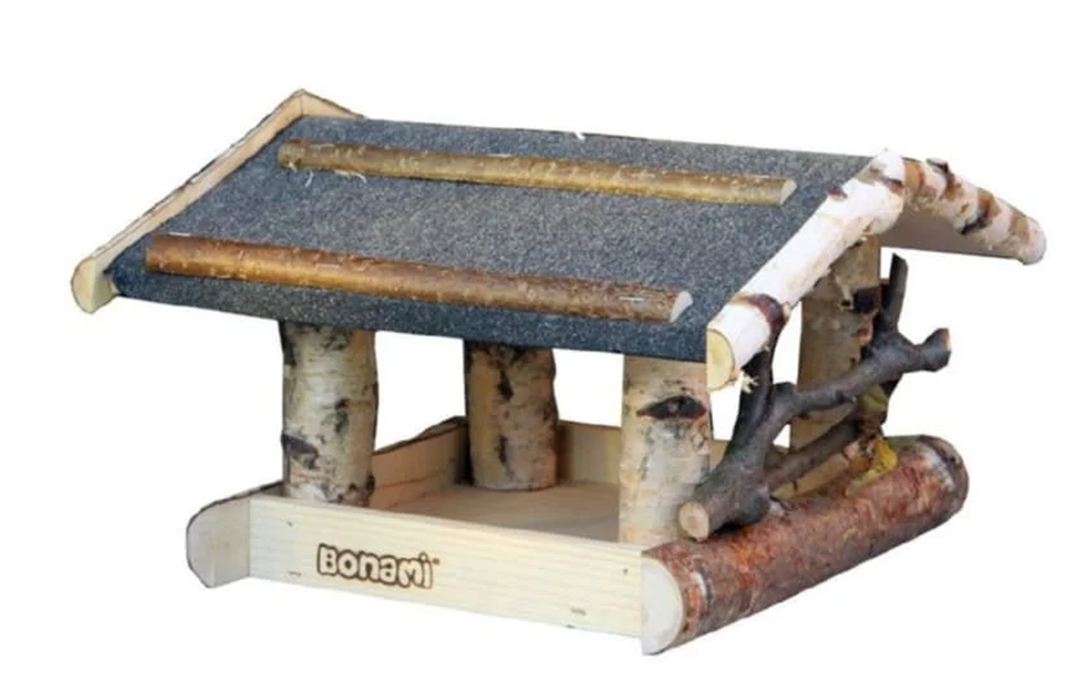 Mere: 30 cm x 32 cm x 20 cm (breza)
Prostornina ene hišice:
   0,30 m x 0,32 m x 0,20 m= 0,02 m3;  

V kontejner bi optimalno spravili 1650 hišic.
Torej cena prevoza ene hišice bi znašala: 1,2e.

Če bi jih zložili 1.000, bi bila cena 1,99 e.
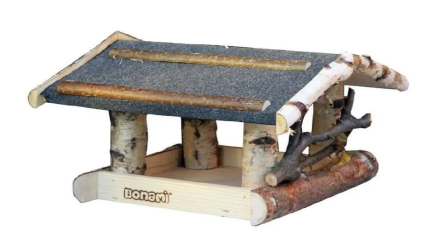 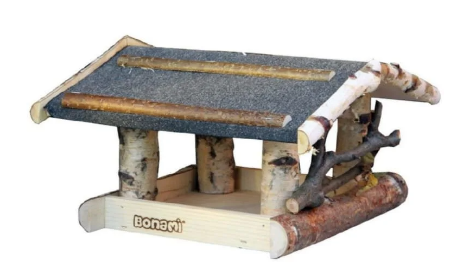 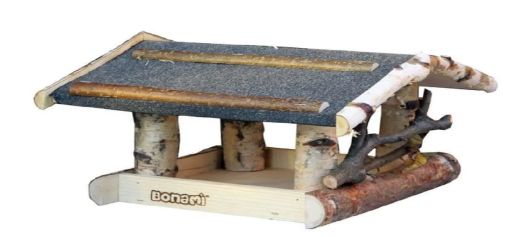 1) KDO PLAČA CENO POCENI PREVOZA?
2) KDO PA NAJVEČ ZASLUŽI?
HVALA ZA POZORNOST!
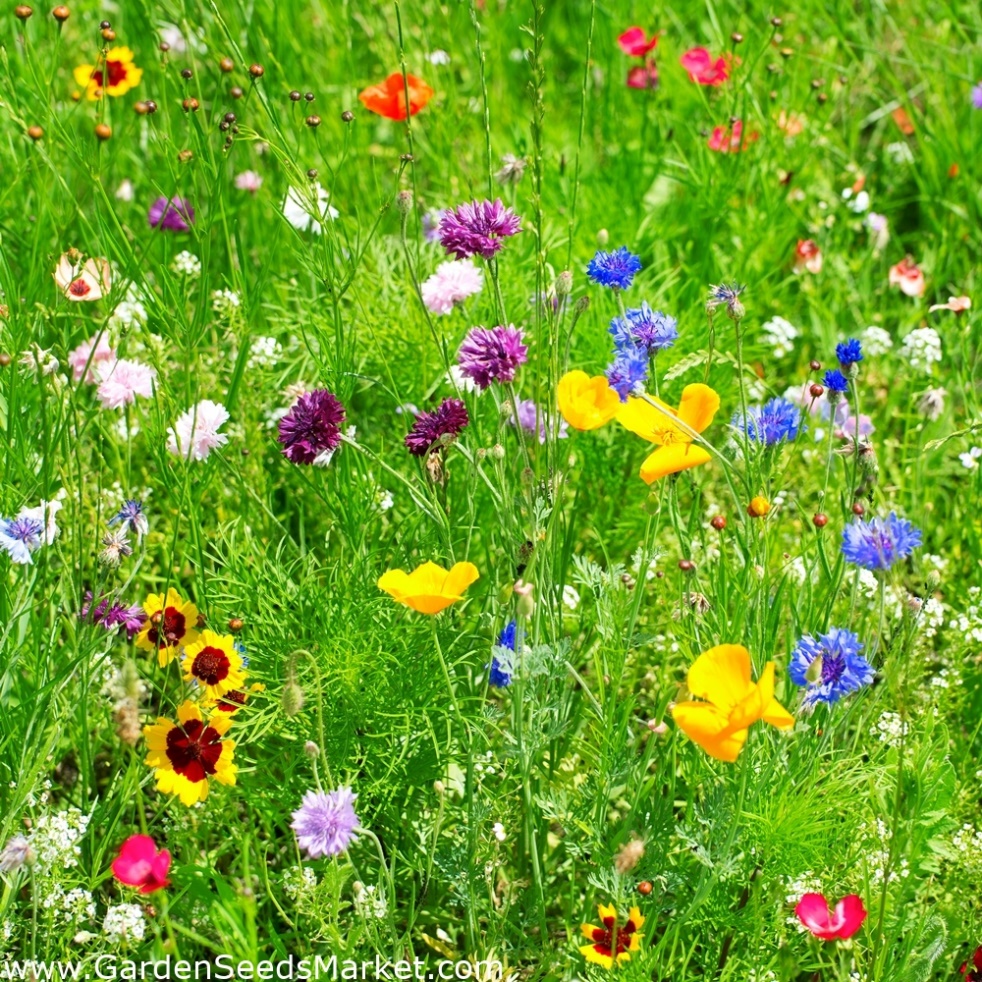 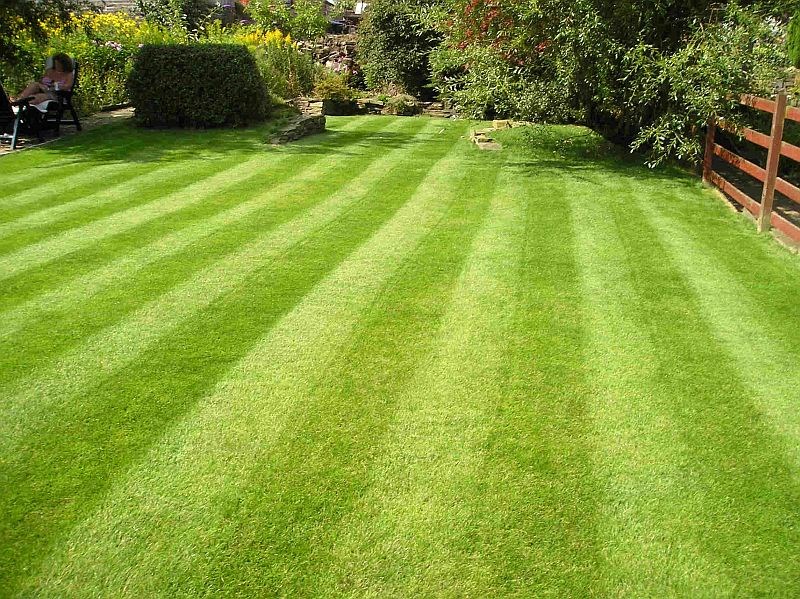 https://www.siq.si/nase-dejavnosti/certificiranje-organizacij/predstavitev/trajnostni_razvoj/